Mark Marcelletti
CEO, 7 Figure Automation
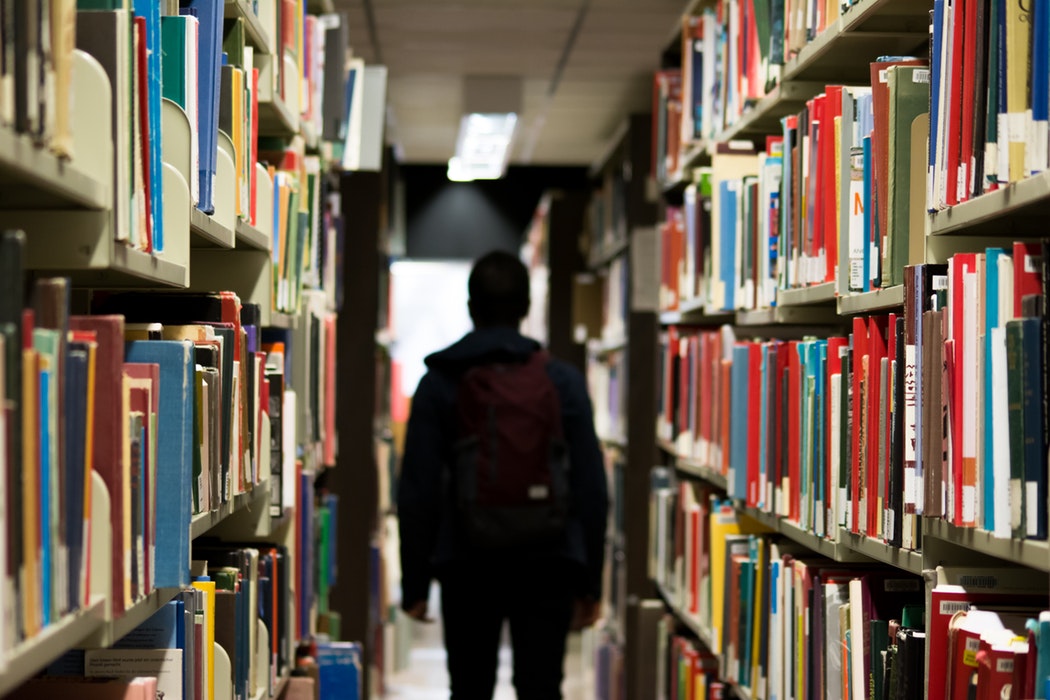 Backstory
Childhood
Growing Up
Family
School
Job History
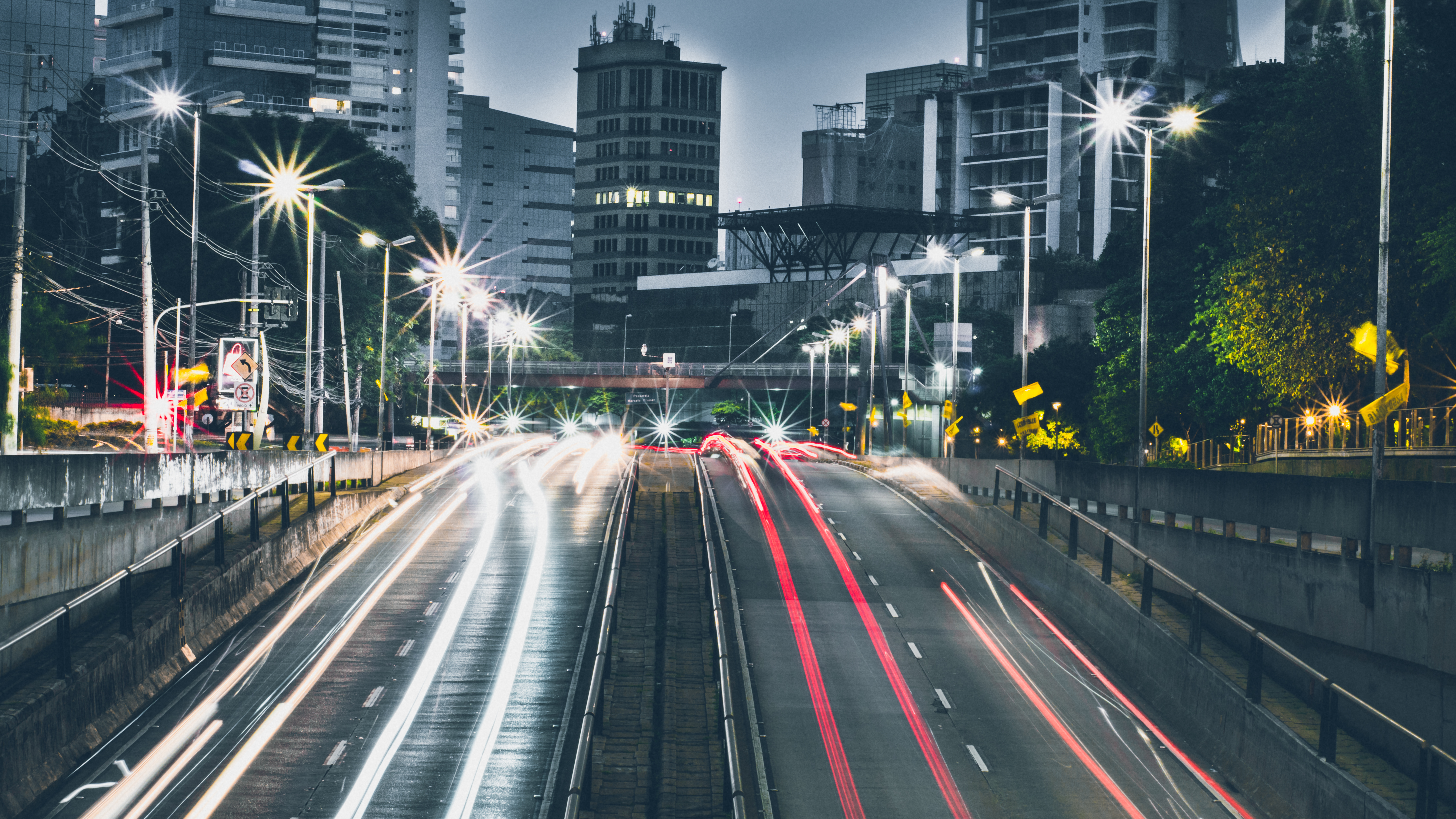 BUSINESS LIFE
Day-To-Day
Why I Love Entrepreneurship
What Makes Me Successful
Biggest Challenge
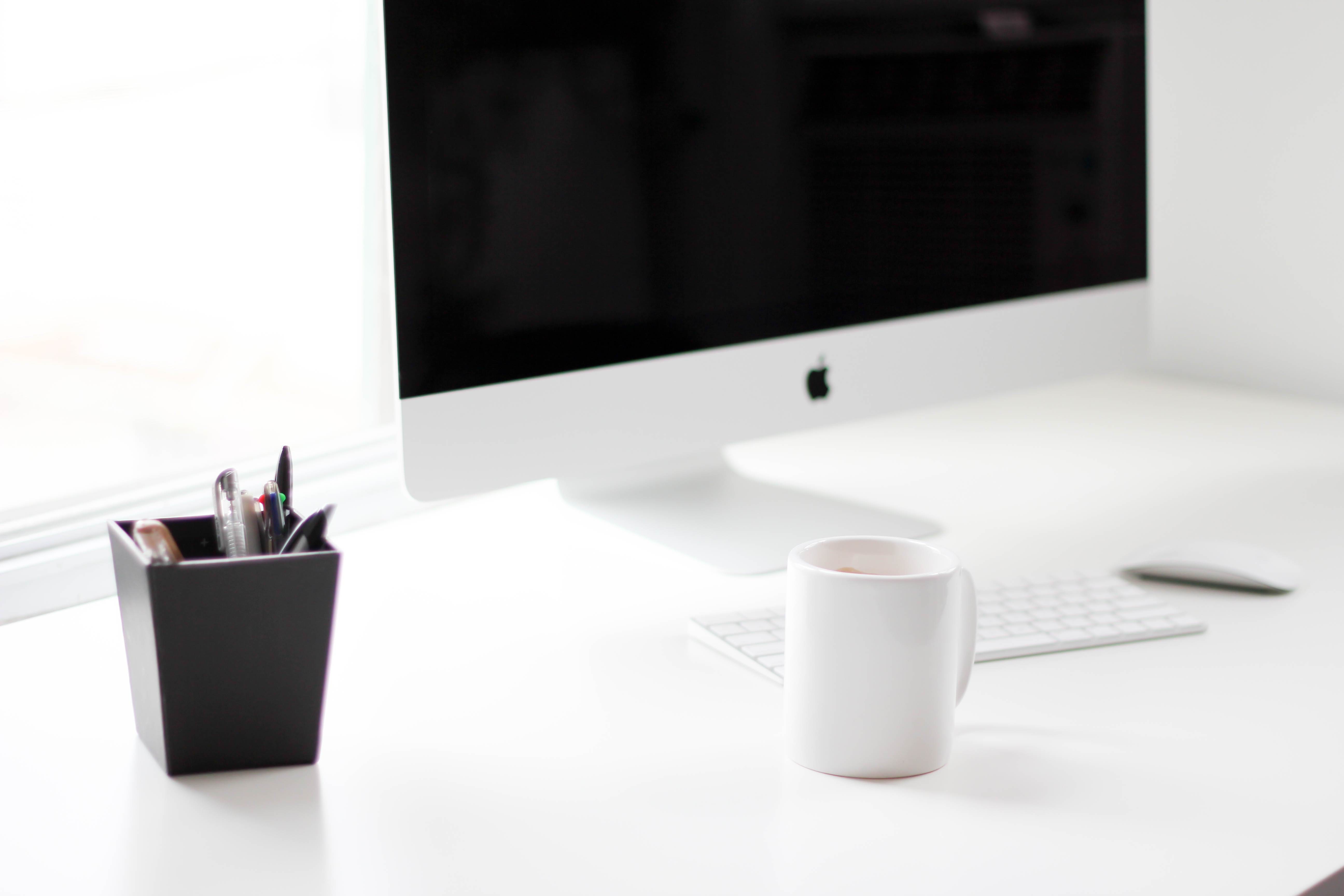 7 SECRETS to A SUCCESSFUL LIFE
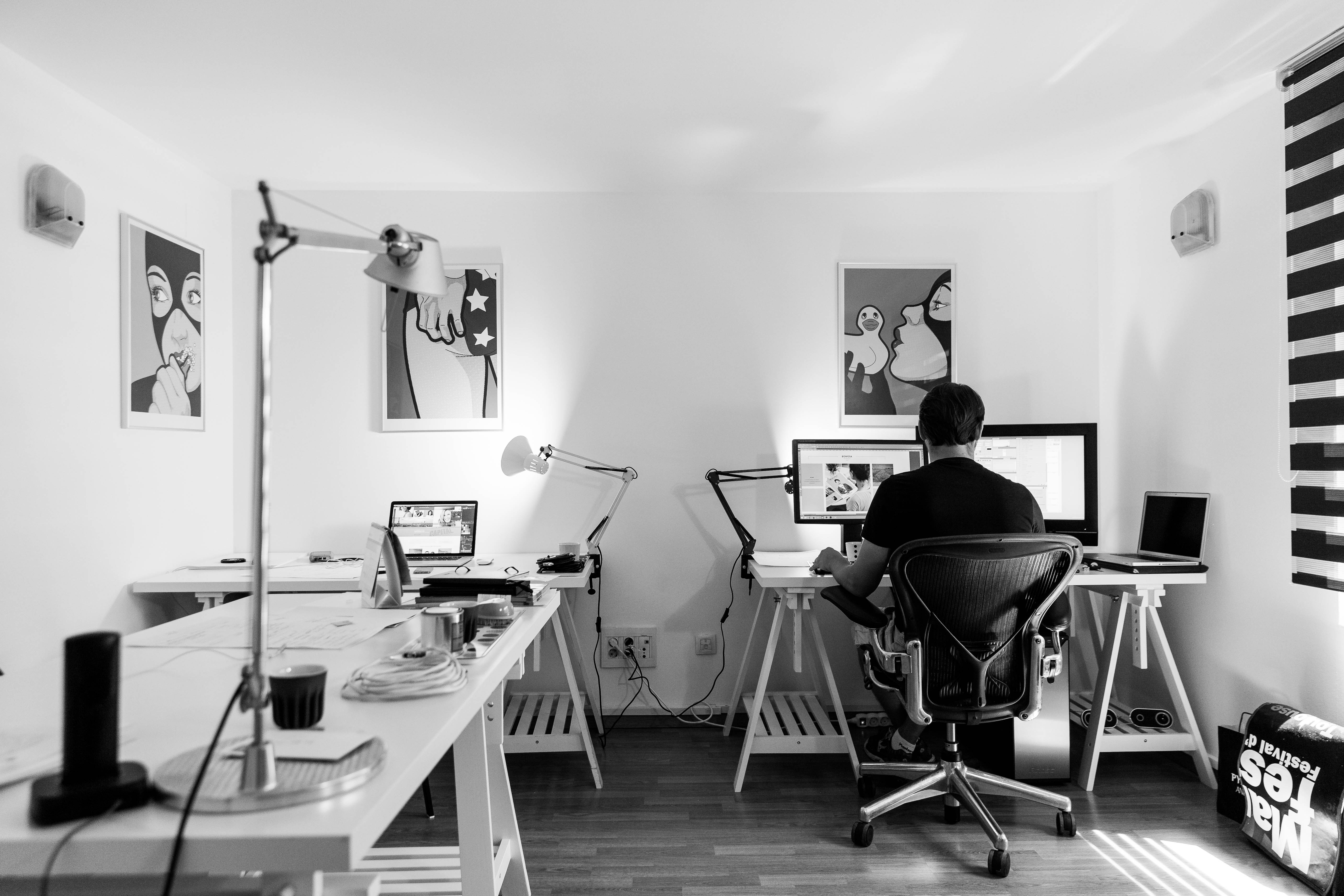 1. 	INVEST IN YOURSELF
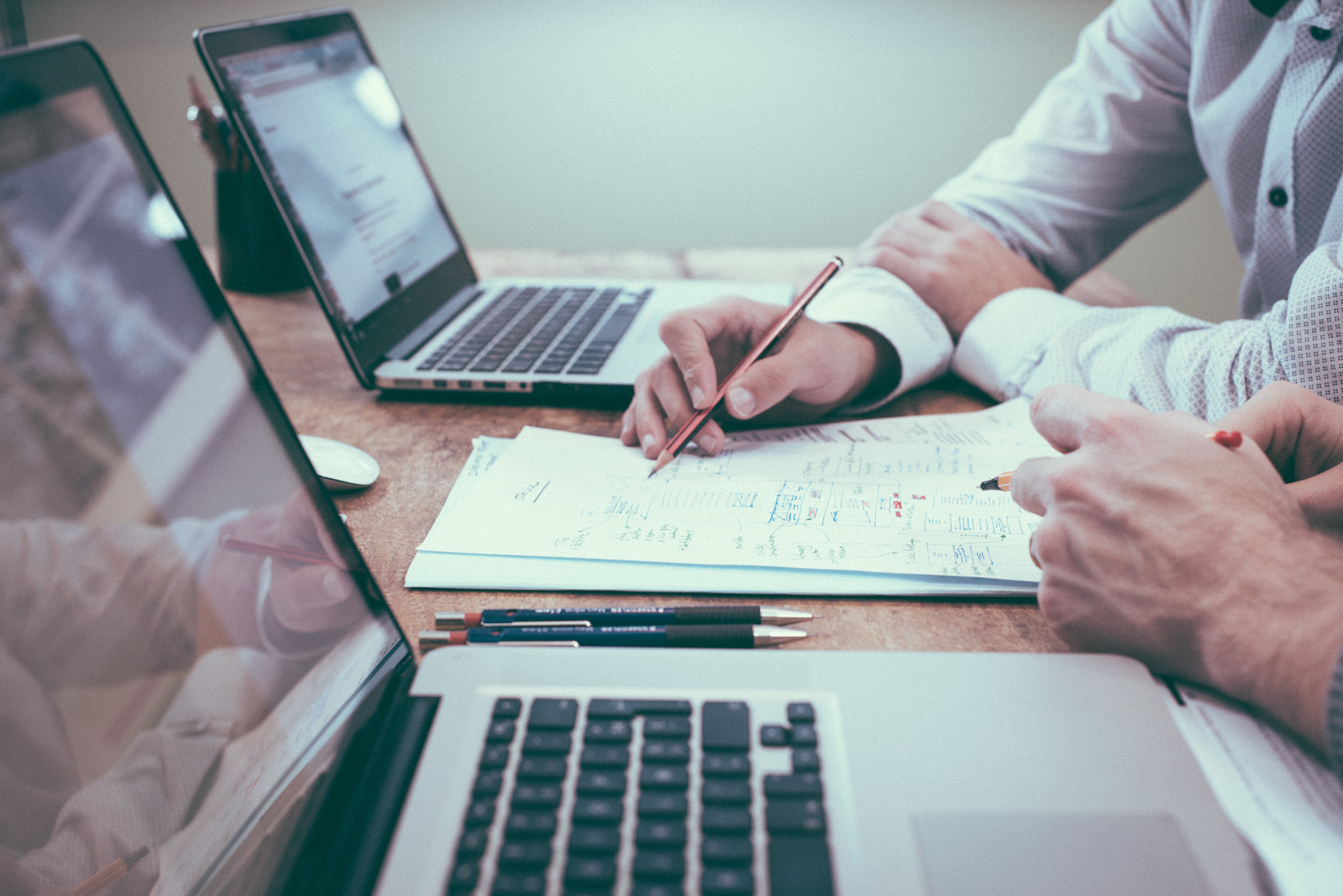 2. Find successful mentors
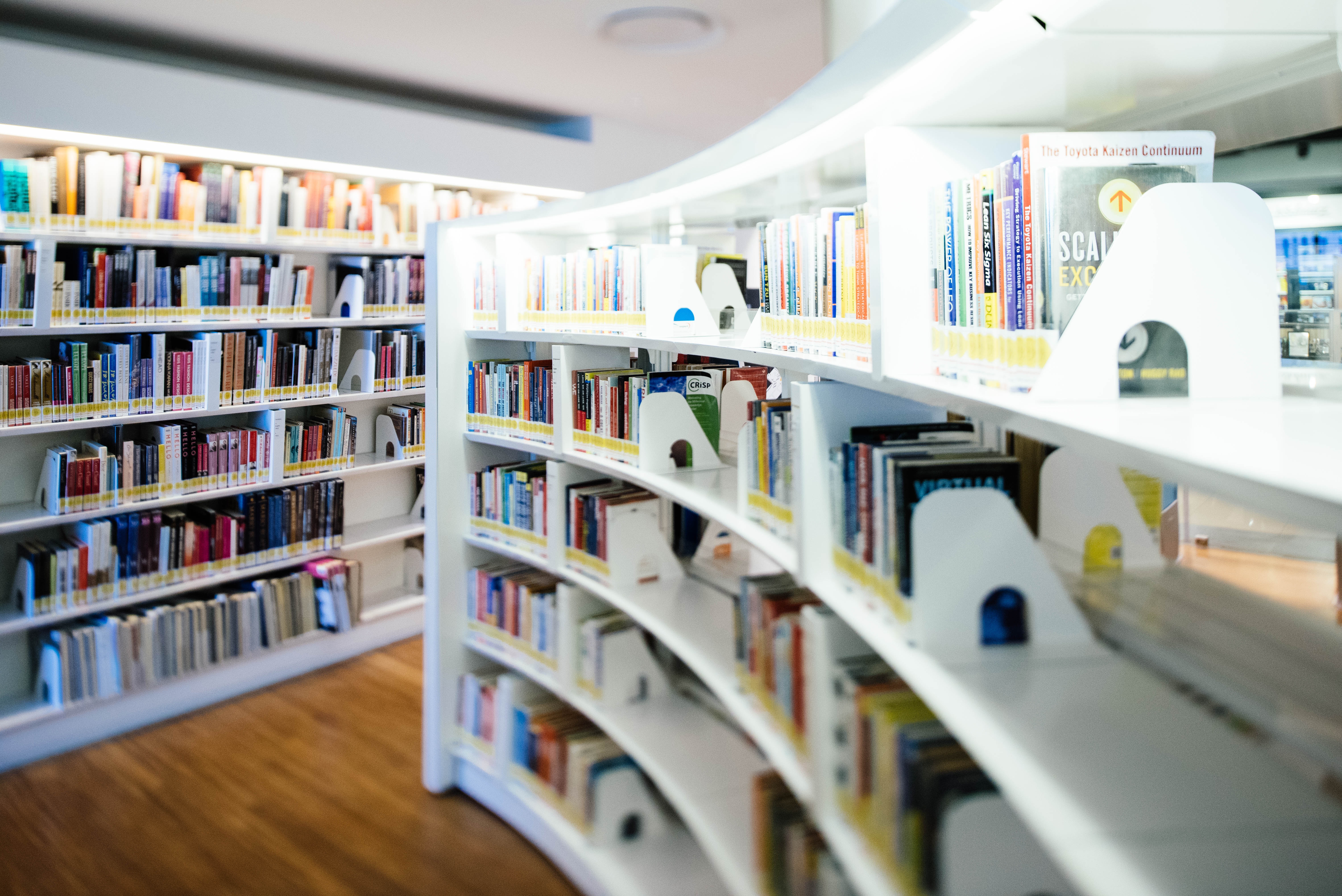 3. READ ONE BOOK PER MONTH
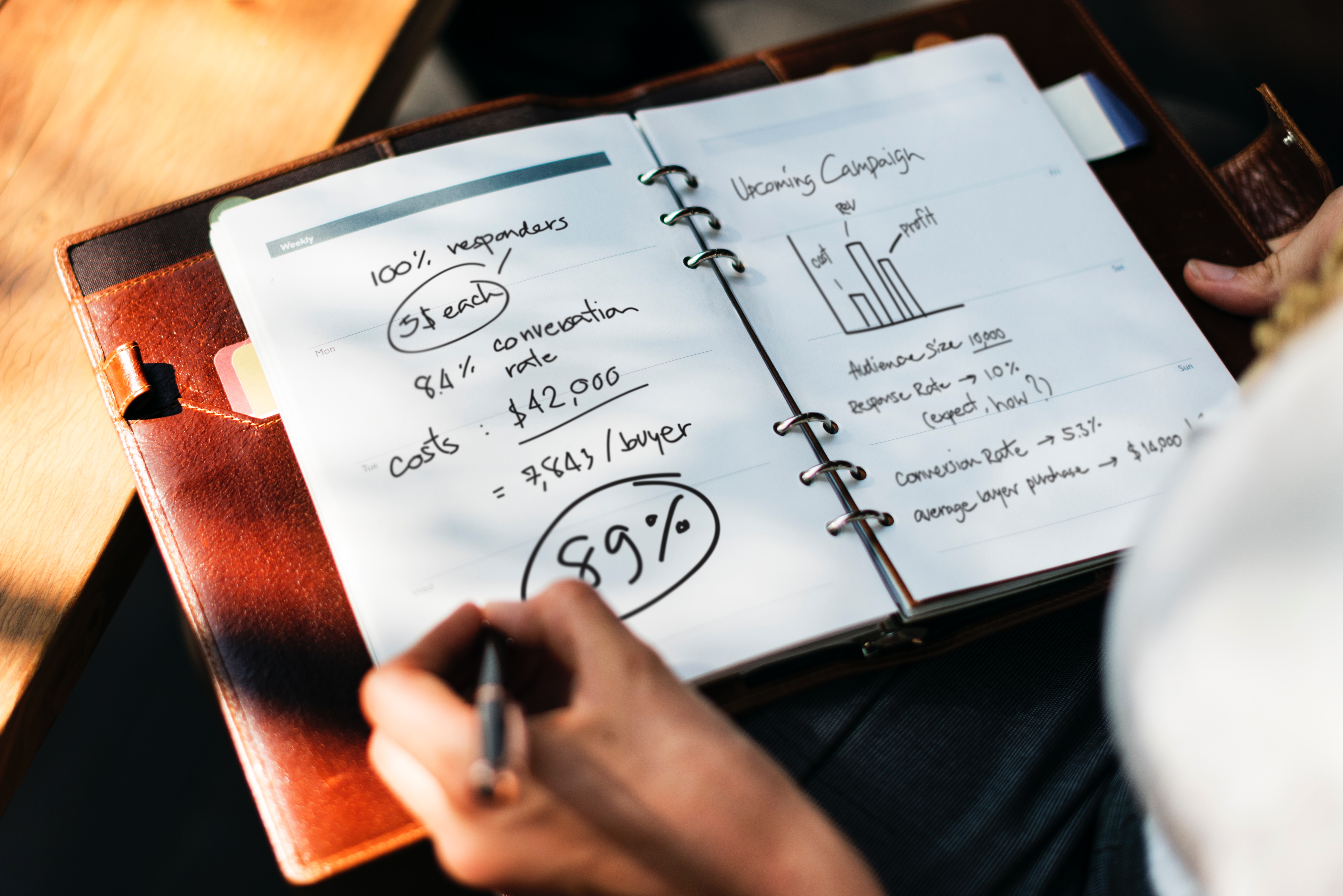 4. Get your finances in order
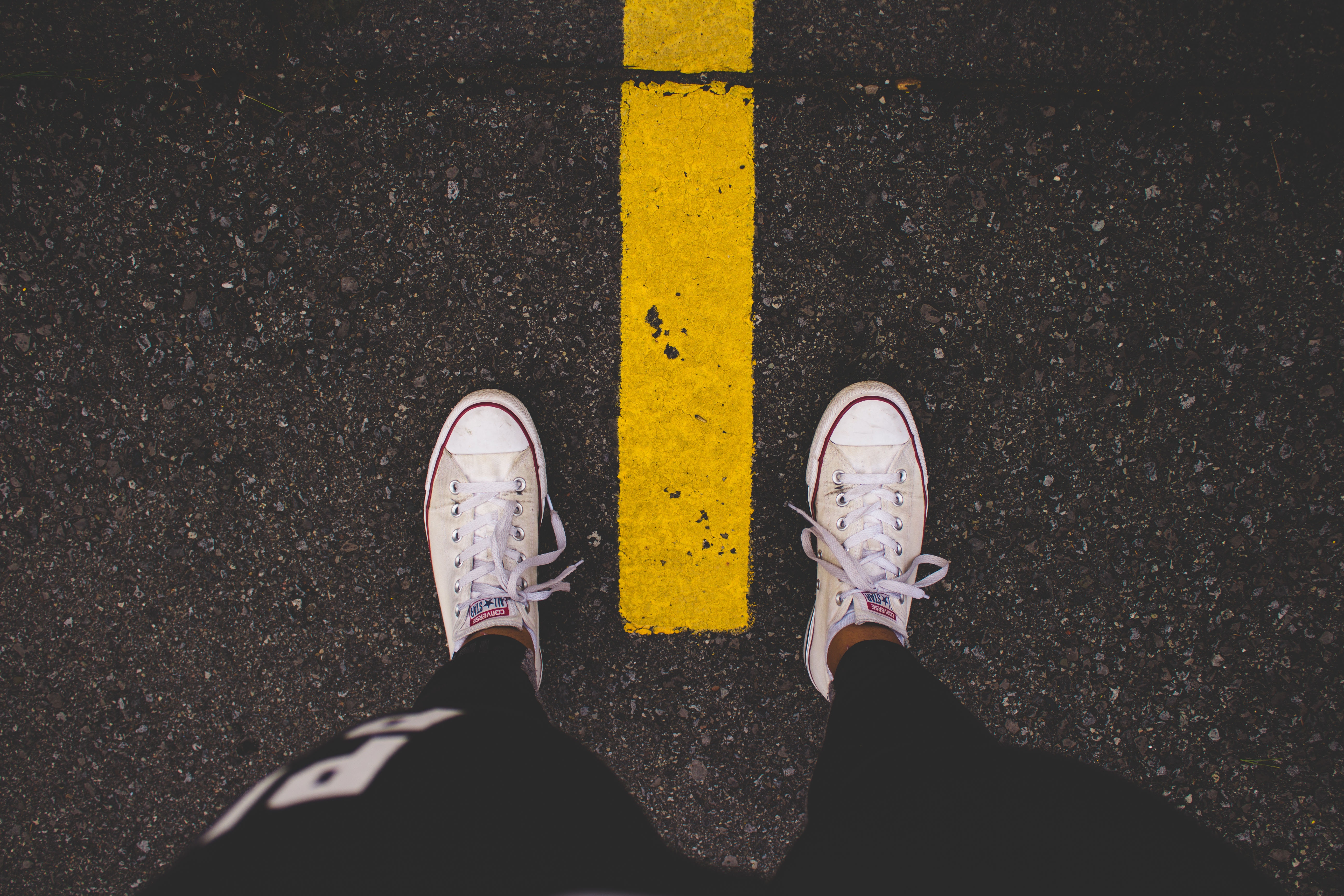 5. Embrace failure
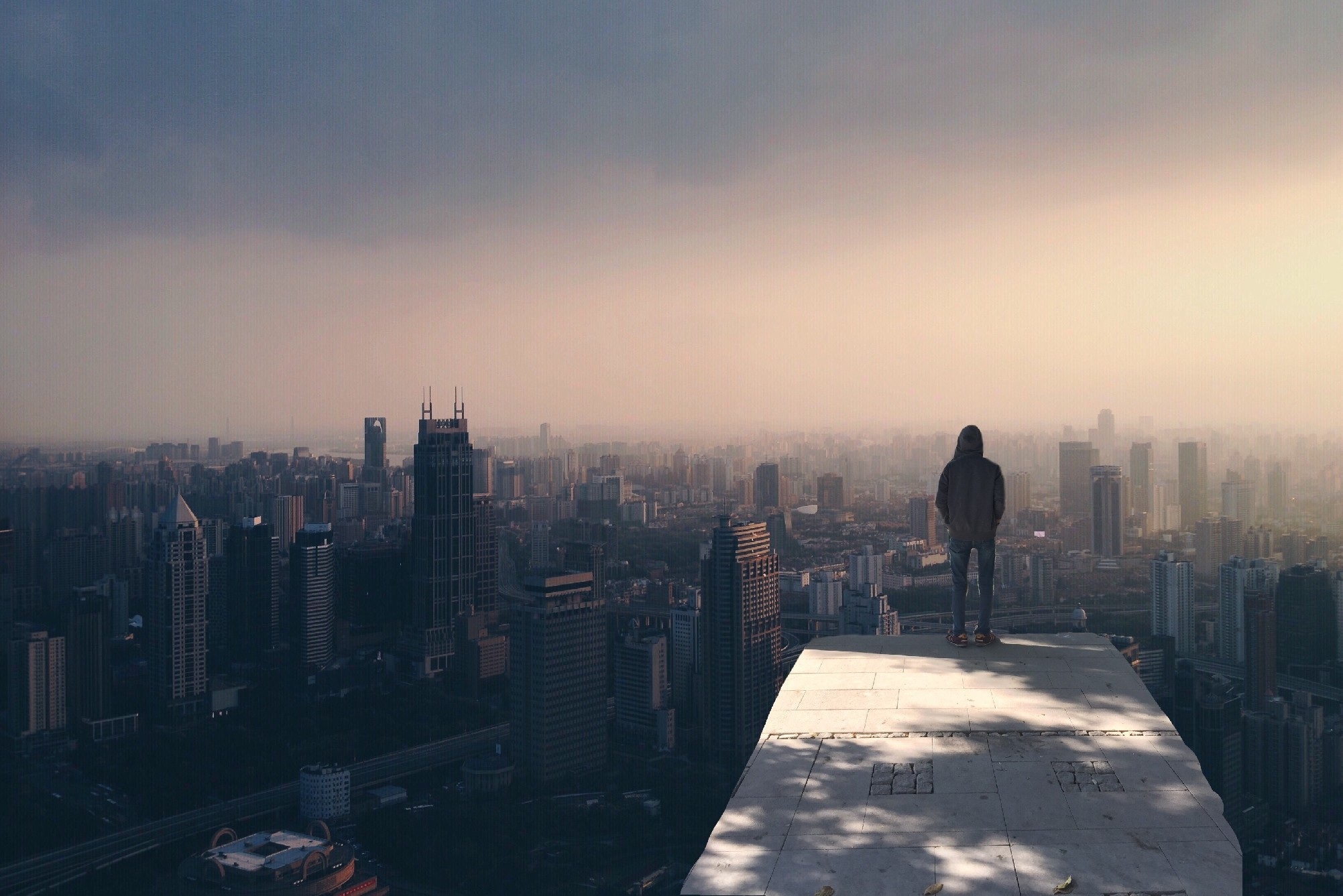 6. Put yourself out there
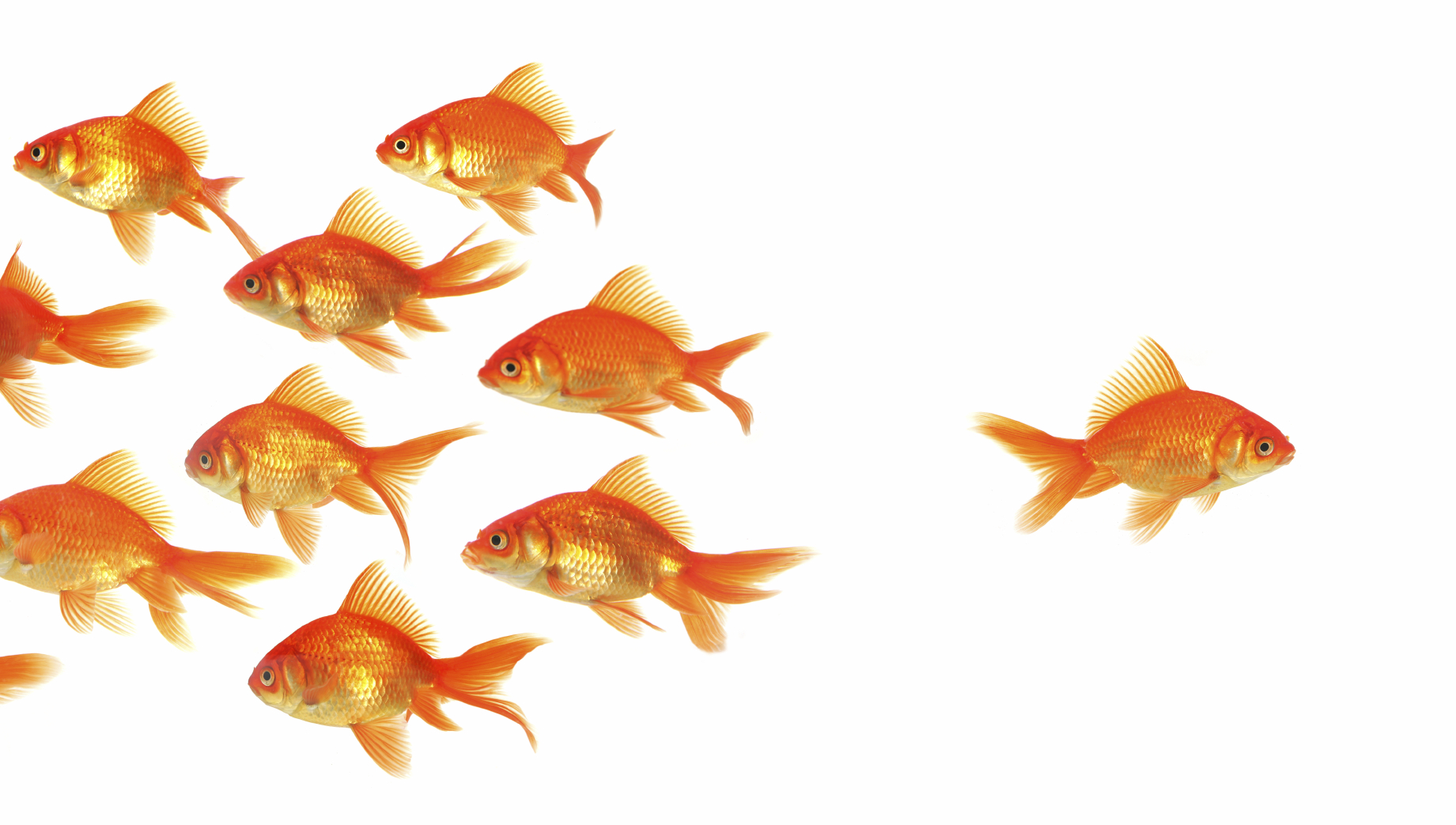 7. BE DIFFERENT
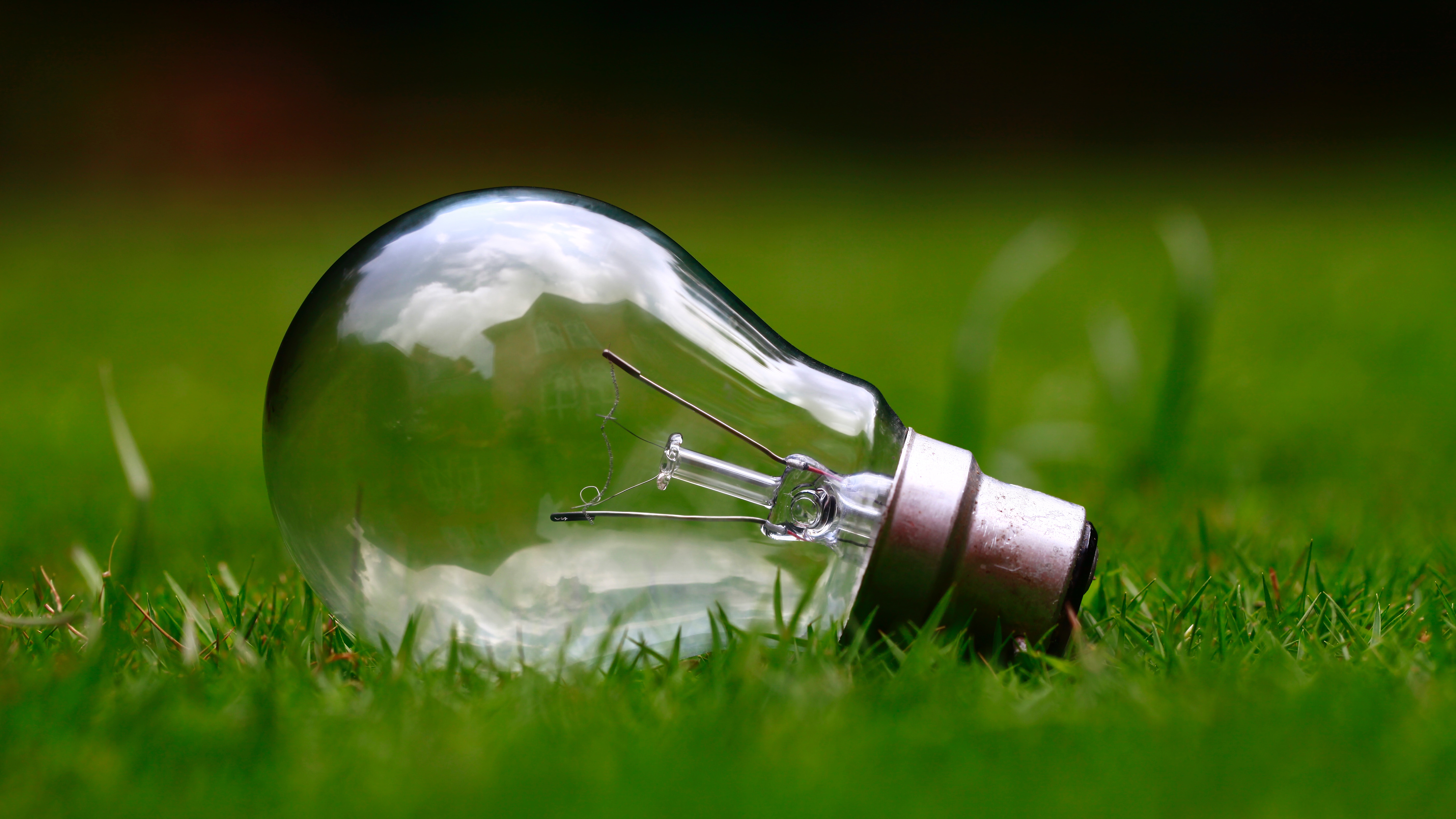 Q&A
mark@7figureautomation.com